SWEATSHOPS
HUMAN RIGHTS VIOLATION?
Where was your clothing made?
Instructions: Check the labels in your clothing or shoes to see which country they were made in.

Questions to consider:
What do you notice about where the items are made?
Do you ever think about where your clothes are made? How about who is making your clothes?
What do you think about when you are buying clothes/items? Cost? Fashion?
Why do you think clothes sold in the United States are made in other countries?
 What are some possible pros and cons of getting clothing made internationally?
What kind of conditions do you think the people who produced the items work in?
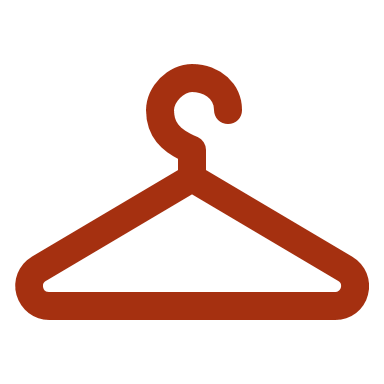 Definitions
CBS News “Undercover in a Bangladesh clothing factory”
https://youtu.be/W1mvcFuiTts
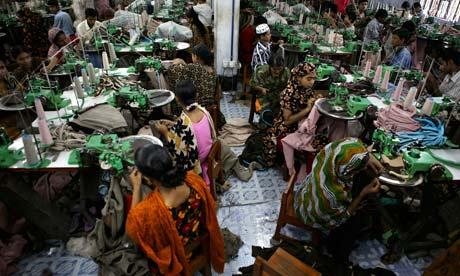 What are some issues existing in clothing factories?
Why are the working conditions so poor?
https://www.kalw.org/post/today-your-call-how-are-labor-conditions-global-economy-monitored#stream/0
ABC News “Fire Kills Over 100 Factory Workers in Bangladesh”
What are some issues existing in clothing factories?

Why are the working conditions so poor?
https://youtu.be/RTy2ykKBxIY
Questions
What are some issues existing in clothing factories?
Why are the working conditions so poor?
What kind of eﬀects do you think sweatshops could have on the communities/families/locally owned businesses where they are located?
 Where do you think the majority of proﬁt and money goes from a sweatshop factory?
  Do you think sweatshops provide opportunities for those who are workers? Why or why not?
What if it was you, or your child who was working, would you feel the same?
Cause & Effect Chart [Example]
As you read…